WEEK 13
CFF III
REVISION - cases
Cases:
Nominative 
Accusative
Genitive
Locative
Dative
Instrumental
Instrumental
TRANSPORT
Jet (jedu, jel jsem, pojedu) autem/autobusem/vlakem/metrem …
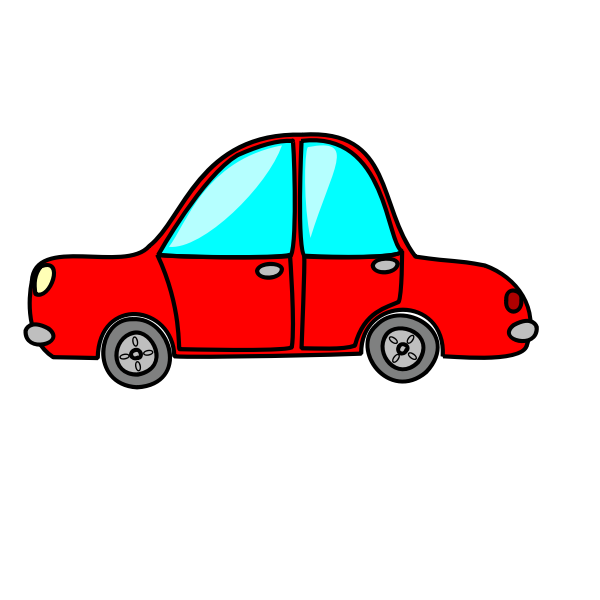 LOCATIVE
Expressing location: only after prepositions 		
closed places 	(countries, cities, buildings, rooms): V + LOCATIVE 		
open places + 	events: NA + LOCATIVE
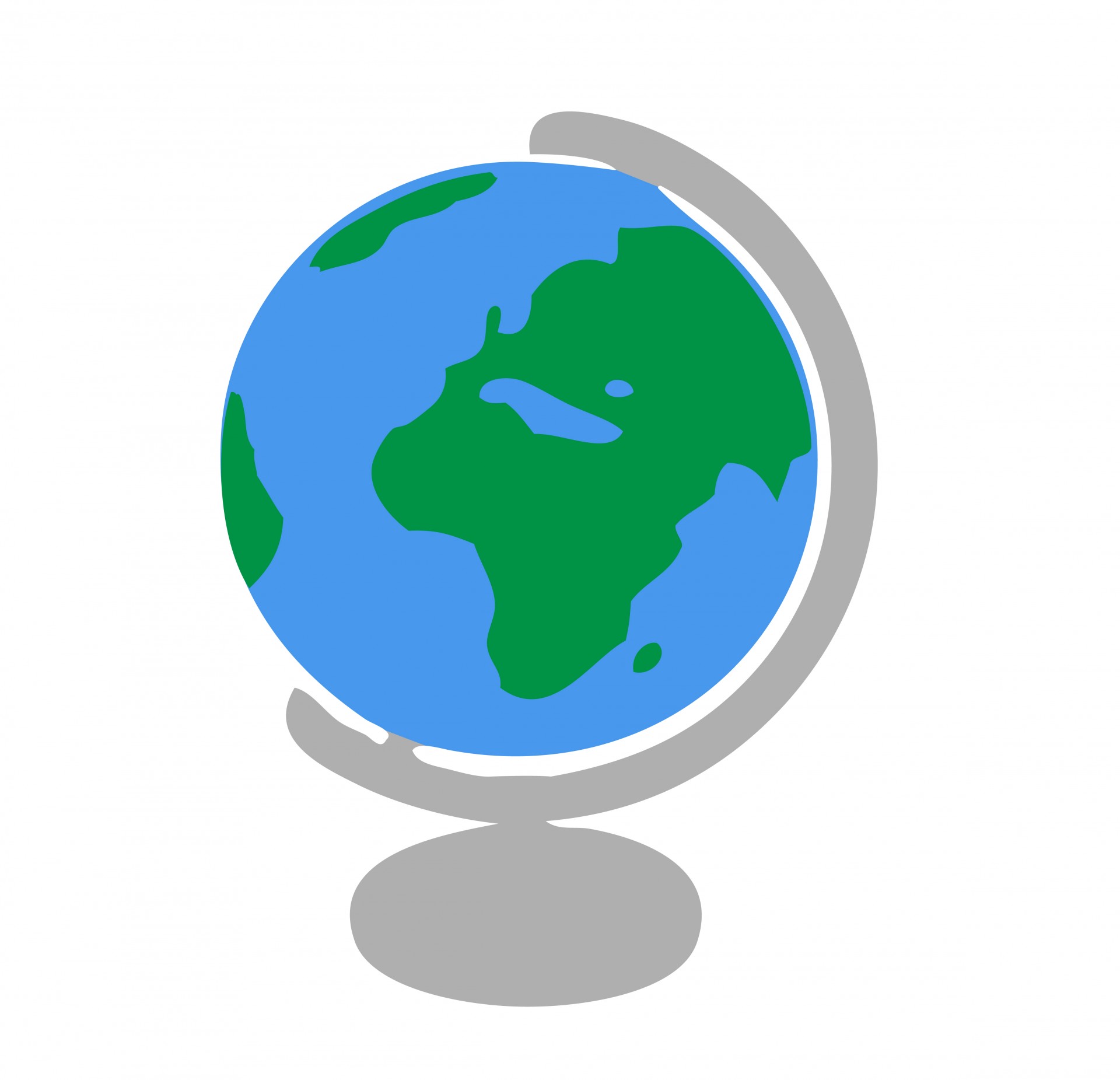 Jak vypadá LOCATIVE?
Ma

Hard + u/ovi
O pánovi, o Petru

Soft + i/ovi
O muži, o Tomášovi
Mi
Hard + e/ě/u
O obchodě/obchodu
U: foreign origin, h, ch, k, r, g ending
V klubu, v hotelu

Soft + i
V počítači, v čaji
F
A → E/Ě
Ve škole, v koupelně
! ka → ce (v Africe)
! ha → ze (v Praze)
! ga → ze (v Ganze)
! cha → še (na střeše)
! ra → ře (v Ankaře)

e → i
V práci, v restauraci

Konsonant + i
V tramvaji, v kanceláři
N
O → e/ě/u
V kině/kinu, autě/autu

U: foreign origin, h, ch, k, r, g ending
V muzeu, v Německu

E/Ě → i 
V moři

Í/Ý → = 
Na nádraží/náměstí
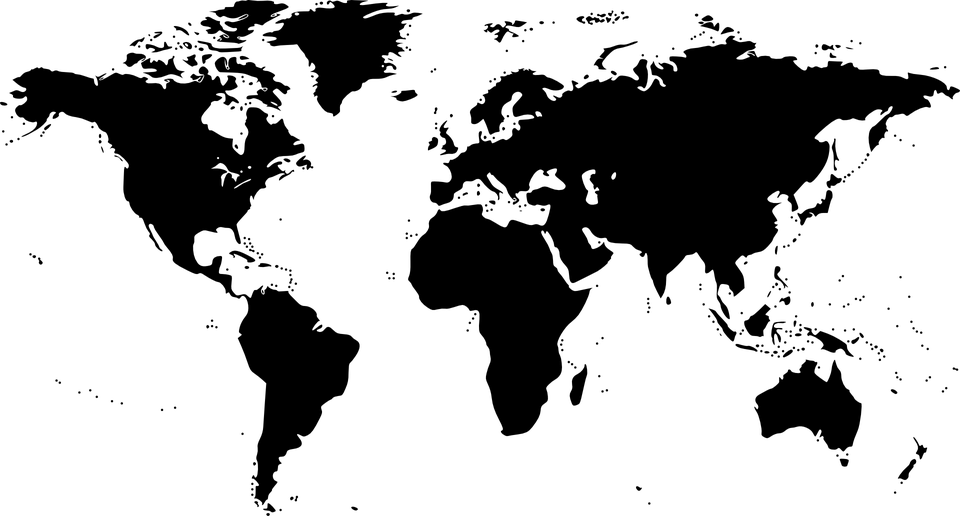 Zeměpisné názvy, typické koncovky:
O
Německo, Rakousko, Polsko, Rusko, Mongolsko, Maďarsko, Španělsko
Kde? O → U
V Německu, Rakousku, Polsku, Mongolsku, Maďarsku, Španělsku
IE
Francie, Itálie, Anglie, Bolívie, Brazílie, Austrálie, Sicílie 
Kde? IE → II
Ve Francii, v Itálii, Anglii, Bolívii, Brazílii, Austrálii, na Sicílii
A

Argentina, Čína, Amerika, Kanada, Litva, Kuba, Ukrajina

Kde? A → E/Ě

V Argentině, Číně, Americe, Kanadě, Litvě, na Kubě, Ukrajině
Konsonant

Omán, Irák, Irán, Vatikán, Uzbekistán, Egypt, Tunis

Konsonant + U
V Ománu, Íráku, Íránu, ve Vatikánu, v Uzbekistánu, Egyptu (Egyptě), Tunisu

*Izrael - v Izraeli
GENITIVE
Prepozice: do (jdu do banky), od (jdu od doktora), z/ze (jsem ze Španělska), bez (dám si kávu bez cukru), kolem (musíme jet kolem parku), vedle (vedle školy je dobrá kavárna), u (bydlím u kamaráda), blízko (pracuju blízko univerzity)
Slovesa: bát se (bojím se tmy), ptát se (musím se ptát doktora)
“OF” (zánět nosohltanu, vzorek moči, odběr krve…)
Jak vypadá GENITIVE?
Ma
Hard kons. + a
Pán → pána
Doktor → doktora
Pes → psa
Karel → Karla

Soft kons. + e
Lékař → lékaře
Muž → muže
Učitel → učitele
Mia
Hard kons. + u
Cukr → cukru
Hotel → hotelu
Salát → salátu
Dům → domu
Stůl → stolu

*Hard kons. + a
Les → lesa
Leden → ledna
Březen → března

Soft kons. + e
Čaj → čaje
Počítač → počítače
F
A → Y
Škola → školy
Banka → banky
Kniha → knihy

E → =
Restaurace → restaurace
Rýže → rýže

Kons + E
Tramvaj → tramvaje
Garáž → garáže
N
O → A
Město → města
Auto → auta
Pivo → piva

E/Ě → E/Ě
Hřiště → hřiště
Moře → moře

Í/Ý → Í/Ý
Nádraží → nádraží
DATIVE
dative only verbs, book p. 126 (děkovat, omlouvat se, pomáhat, radit, rozumět, smát se, telefonovat…) 		
dative + accusative verbs: something (ACC) to someone (DAT): dát něco (ACC) někomu (DAT), kupovat, posílat, říkat, ukázat, vyřizovat = SECOND OBJECT 		
prepositions: k, díky, kvůli, proti, naproti
Phrases: 
Kolik je vám let?
Bolí vás něco?
Petrovi buší srdce.
Babičce se motá hlava.
Janě se chce zvracet.
Jak vypadá DATIVE?
Ma

Hard + u/ovi
Petr - telefonuju Petrovi
Pan Novák - píšu panu Novákovi

Soft + i/ovi
Učitel - pomůžu učiteli
Tomáš - telefonuju Tomášovi
Mi
Hard + u
Obchod - naproti obchodu
Park - k parku

Soft + i
Počítač - kvůli počítači
F
A → E/Ě
Ke škole, kvůli Evě
! ka → ce (k mamince)
! ha → ze (díky Praze)
! ga → ze (ke Ganze)
! cha → še (kvůli snaše)
! ra → ře (díky sestře)

e → i
Lucie - telefonuju Lucii
Restaurace - k restauraci

Konsonant + i
naproti tramvaji, ke kanceláři
N
O → u
Kino - ke kinu 

E/Ě → i 
Moře - k moři

Í/Ý → = 
nádraží/náměstí - naproti  nádraží/náměstí
ACCUSATIVE
object
all the other verbs (not gen or dat) 	
jít/jet NA + event 	 		
prepositions: pro, za
Prepozice dynamické (after verbs of motion - jít, jet, chodit, letět…) - KAM?
Do (genitive)
Země, kontinenty: jedu do Bulharska/Španělska/Afriky
Města: jedeme do Paříže/Madridu/Londýna/Liberce
Místa/budovy: jdu do nemocnice/ práce/banky/kanceláře/obchodu
Na (accusative)
Otevřená místa, plocha: jdu na nádraží/náměstí/zahradu/letiště/hory

Instituce: jdu na poštu/univerzitu/kliniku/ambasádu/policii

Akce, aktivita: jdu na hokej/party/koncert/film/večeři

Ostrovy/poloostrovy: jedu na Bali/Kypr/Sicílii/Balkán/Mallorcu

*jedu na Moravu/Slovensko/Ukrajinu
K/ke (dative)
Lidé: jdu k doktorovi/zubaři/babičce
Voda: jedeme k moři/rybníku

K/ke (= towards): jdeme ke škole/ té restauraci
Pozor!
Jdu do školy. X Jdu na univerzitu.
Jdu do nemocnice. X Jdu na kliniku.
Jdu do banky. X Jdu na poštu.

Jdu do nemocnice k lékaři na kontrolu. 
Jdu do školy k profesorovi na konzultaci.
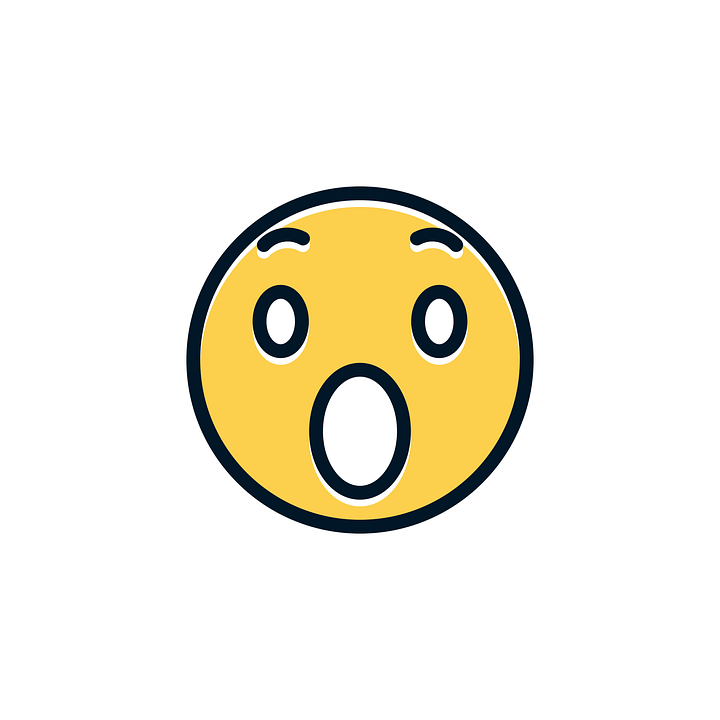 Prepozice statické (after verbs být, bydlet, pracovat, žít - KDE?)
V/ve (locative)
Země, kontinenty: jsem v Bulharsku/Španělsku/Africe
Města: jsme v  Paříži/Madridu/Londýně/Liberci
Místa/budovy: jsem v nemocnici/ práci/bance/kanceláři/obchodě
Na (locative)
Otevřená místa, plocha: jsem na nádraží/náměstí/zahradě/letišti/horách

Instituce: jsem na poště/univerzitě/klinice/ambasádě/policii

Akce, aktivita: jsem na hokeji/party/koncertě/filmu/večeři

Ostrovy/poloostrovy: jsem na Bali/Kypru/Sicílii/Balkánu/Mallorce

*jsem na Moravě/Slovensku/Ukrajině
U (genitive)
Lidé: jsem u doktora/zubaře/babičky
Voda: jsme u moře/u rybníka
Pozor!
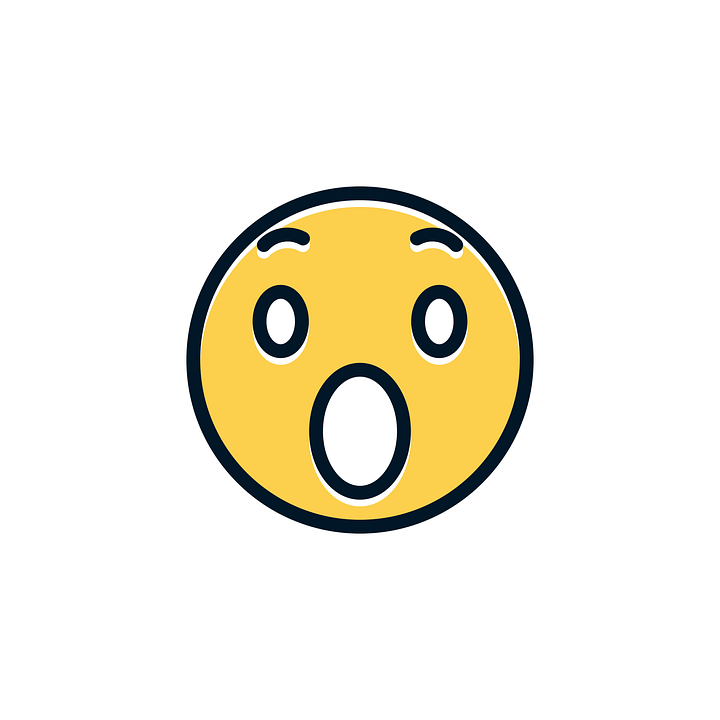 Bydlím ve městě. X Bydlím na vesnici.
Žiju v Čechách. X Žiju na Moravě.
Jsem ve Slovinsku. X Jsem na Slovensku.

Jsem v nemocnici u doktora na kontrole.
Jsem na univerzitě u profesora na konzultaci.
Prepozice - ODKUD?
Z/ze (genitive)
Země, kontinenty: jsem z Bulharska/Španělska/Afriky
Města: jsme z  Paříže/Madridu/Londýna/Liberce
Místa/budovy: jdu z nemocnice/ práce/banky/kanceláře/obchodu
Z/ze (genitive)
Otevřená místa, plocha: jedu z nádraží/náměstí/zahrady/letiště/hor

Instituce: jdu z pošty/univerzity/kliniky/ambasády/policie

Akce, aktivita: jdu z hokeje/party/koncertu/filmu/večeře

Ostrovy/poloostrovy: letíme z Bali/Kypru/Sicílie/Balkánu/Mallorcy

*jsem z Moravy/Slovenska/Ukrajiny
Od (genitive)
Lidé: jdu od doktora/zubaře/babičky
Voda: jedeme od moře/rybníka
Shrnutí (kam - kde - odkud)
DO - V/VE - Z/ZE (země, města, budovy, místa)

Jdu do nemocnice. - Jsem v nemocnici. - Jdu z nemocnice domů.

NA - NA - Z/ZE (otevřená místa, plocha, instituce, akce, aktivita, (polo)ostrovy)

Jdu na univerzitu. - Jsem na univerzitě. - Jdu z univerzity domů.

K/KE - U - OD (lidé, voda)
Jdu k doktorovi. - Jsem u doktora. Jdu od doktora domů.